Hiver
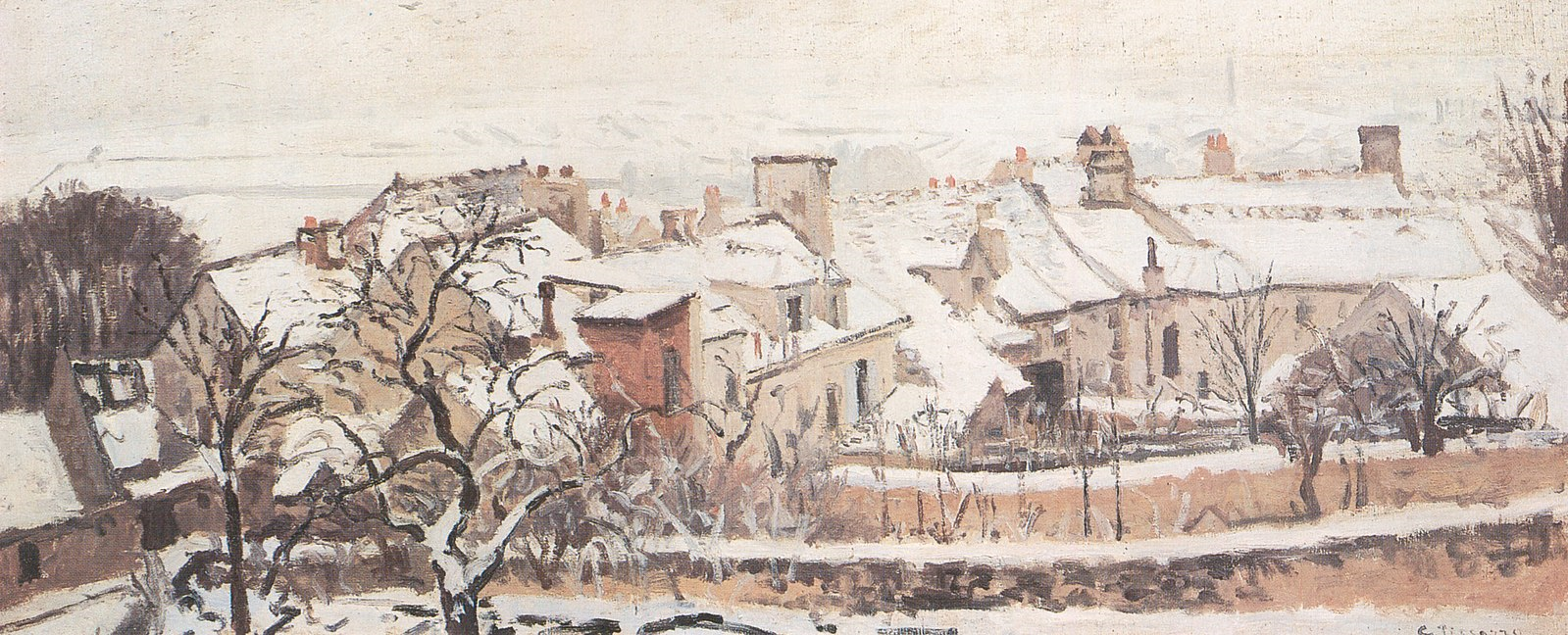 Camille_Pissarro L´Hiver
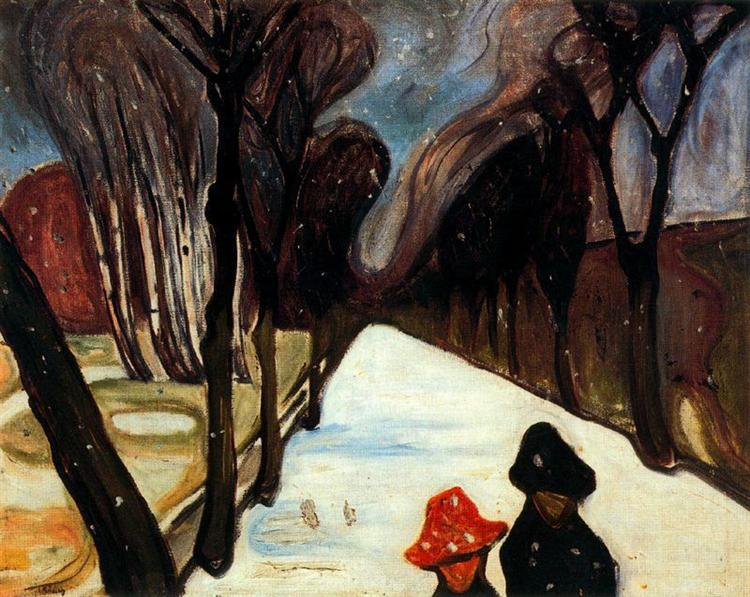 Nouvelle neige sur l'avenue Edvard Munch
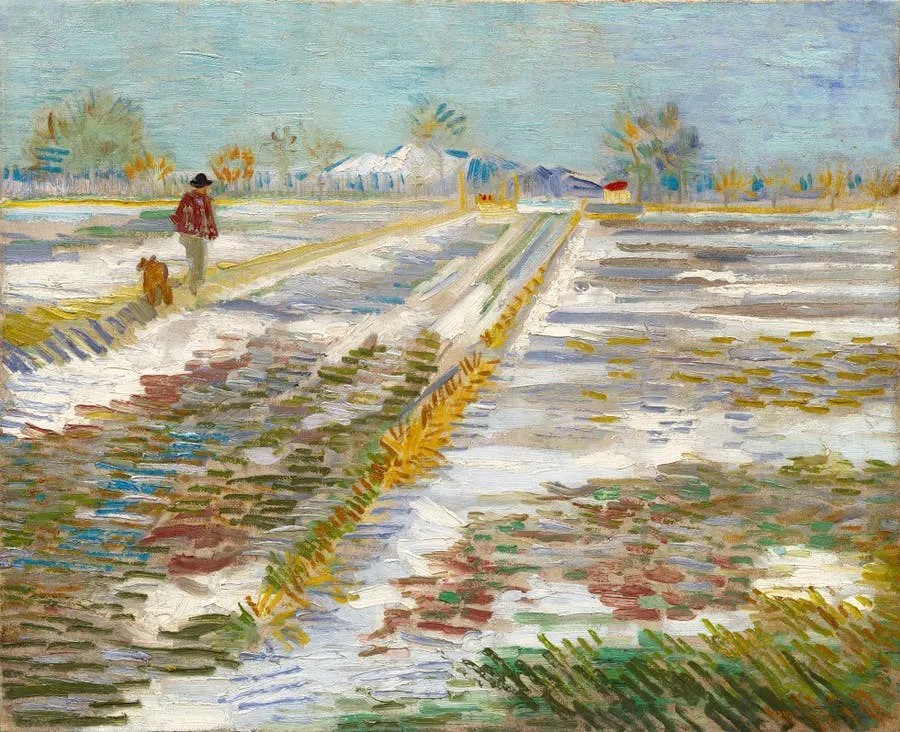 Paysage dans la neige de Vincent Van Gogh
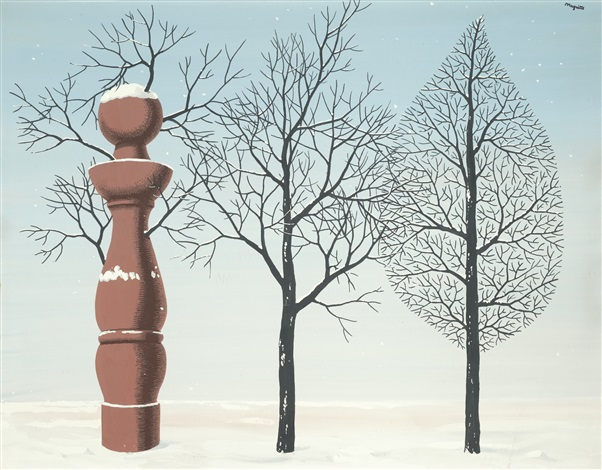 René-Magritte-les-nouvelles-années
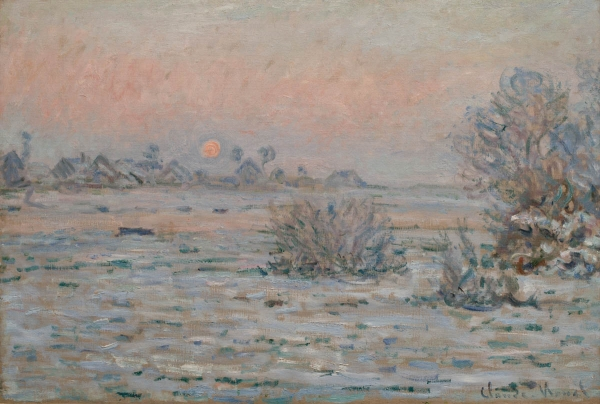 Soleil d'hiver, Lavacourt Claude Monet
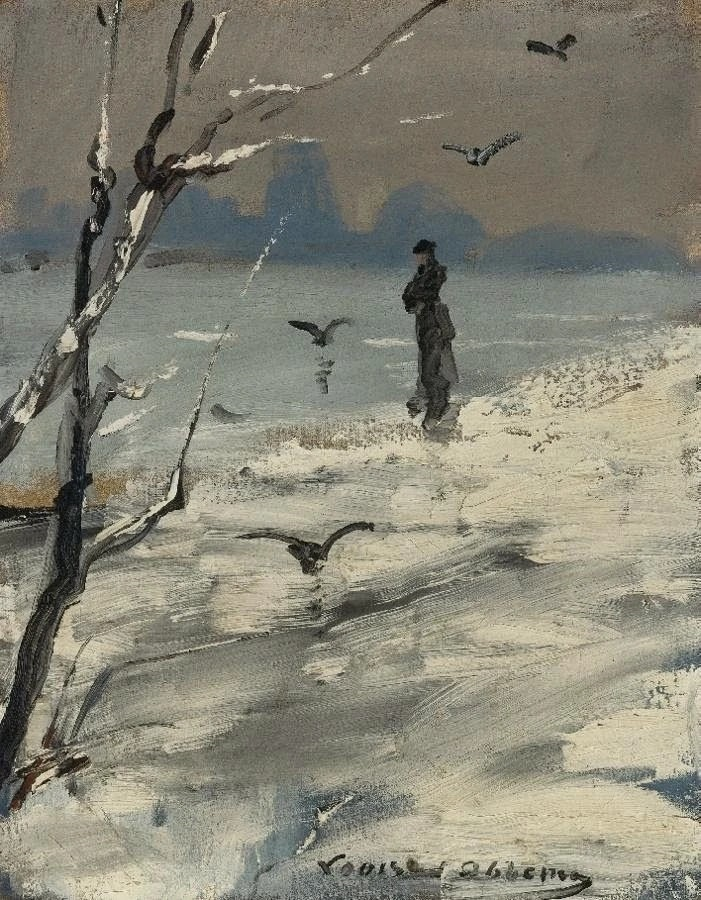 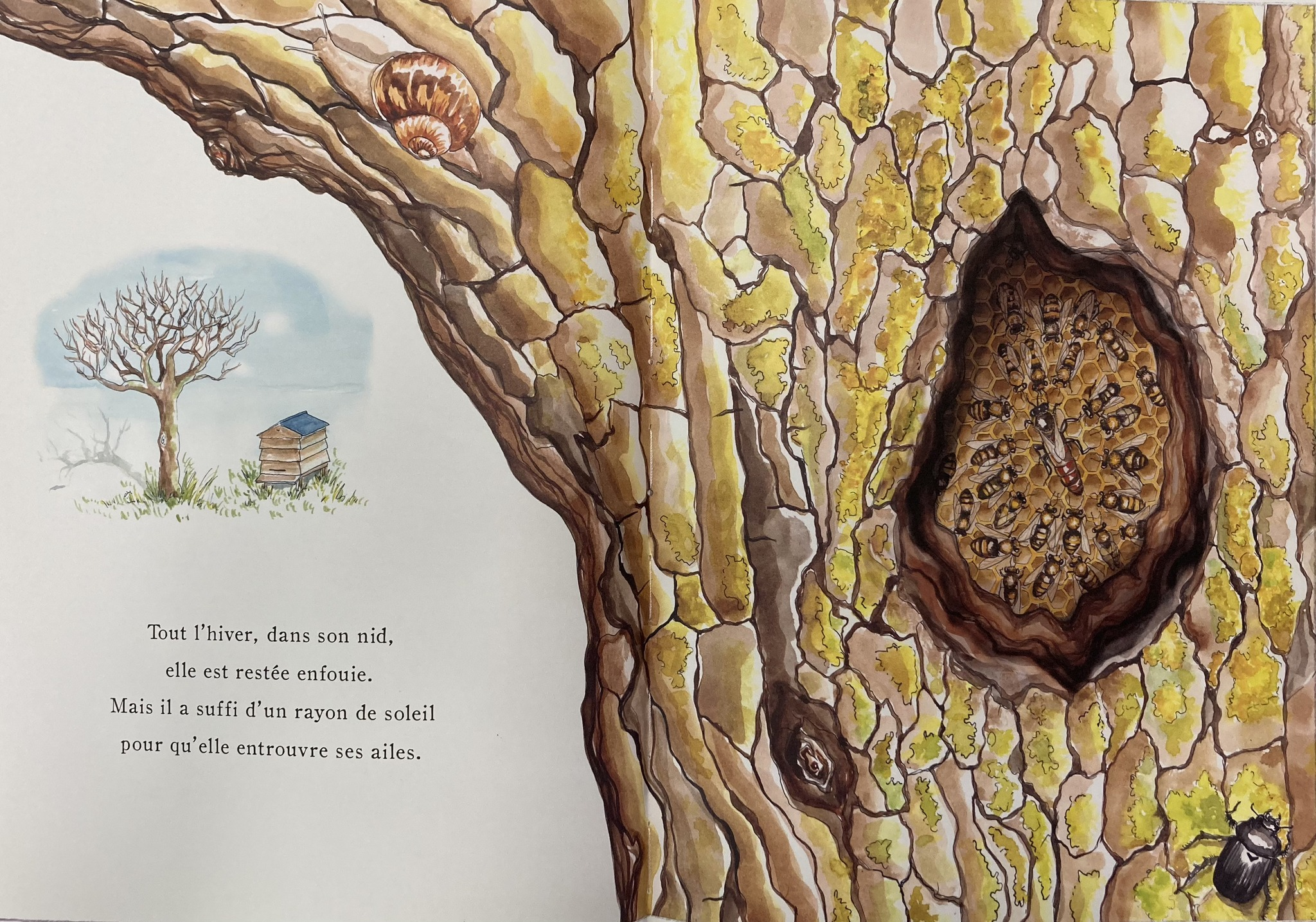 Au début vole une abeille (Larousse)
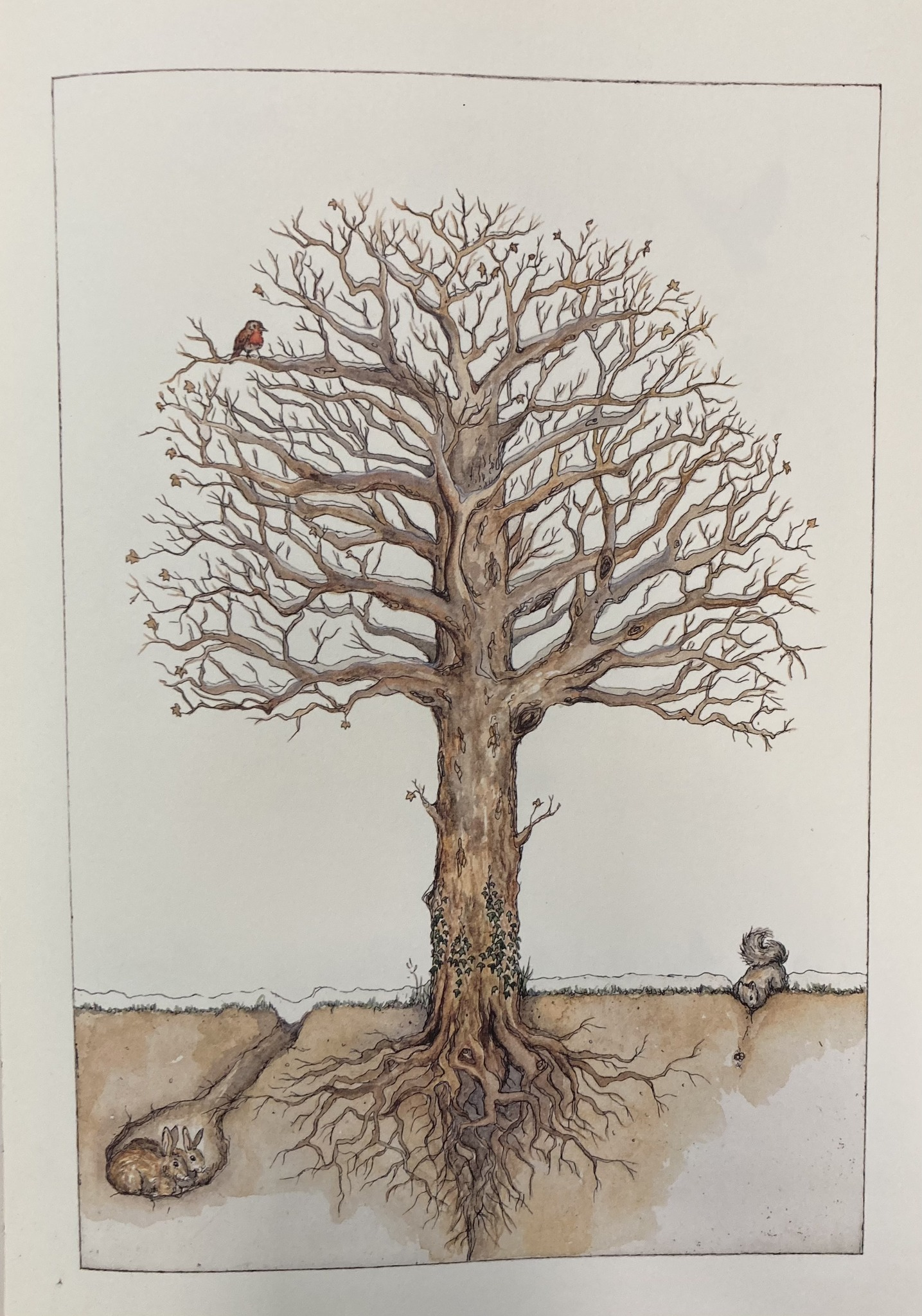 Au début il y a une graine (Larousse)
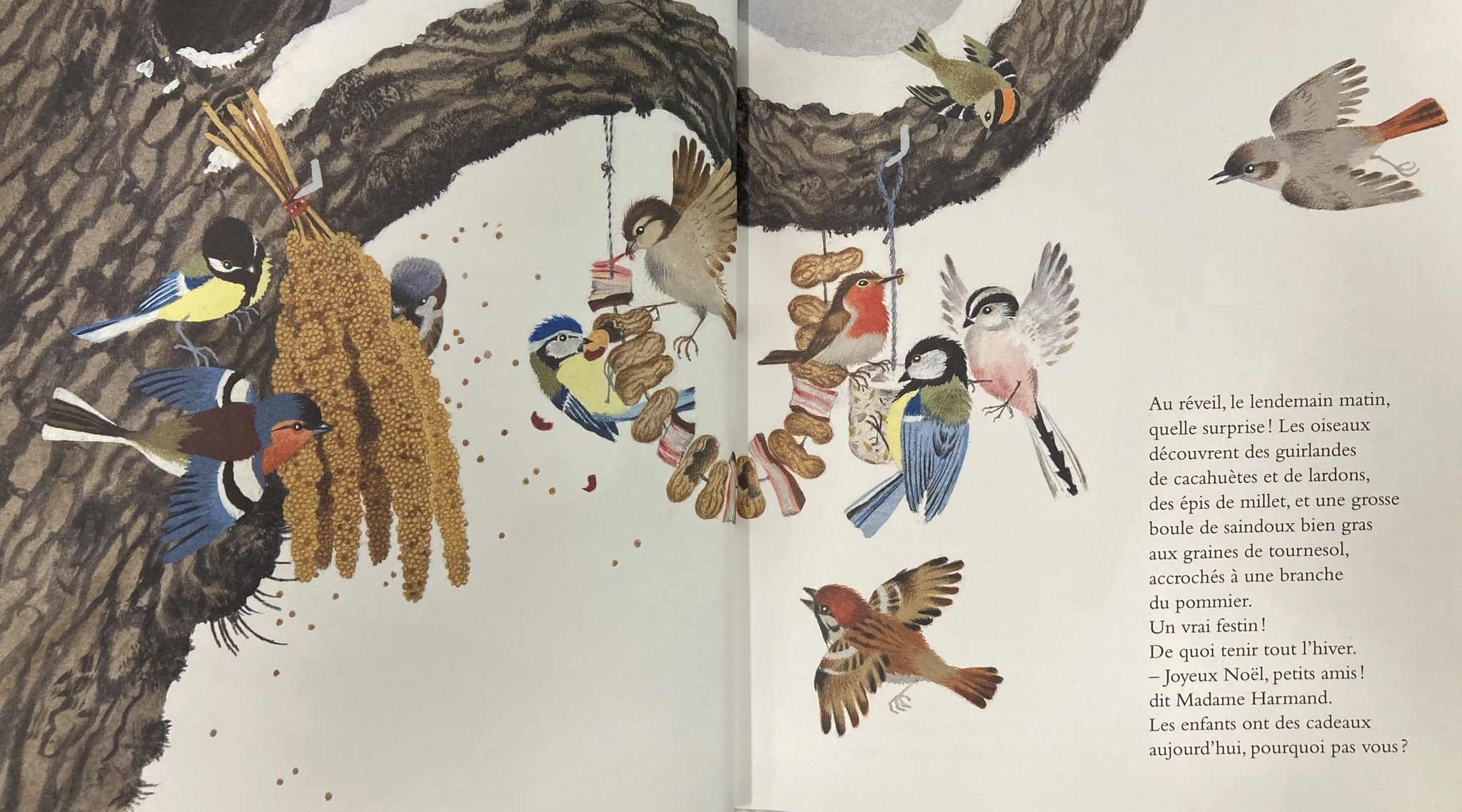 Ma petite mésange (Gerda Muller & Sophie Chérer)
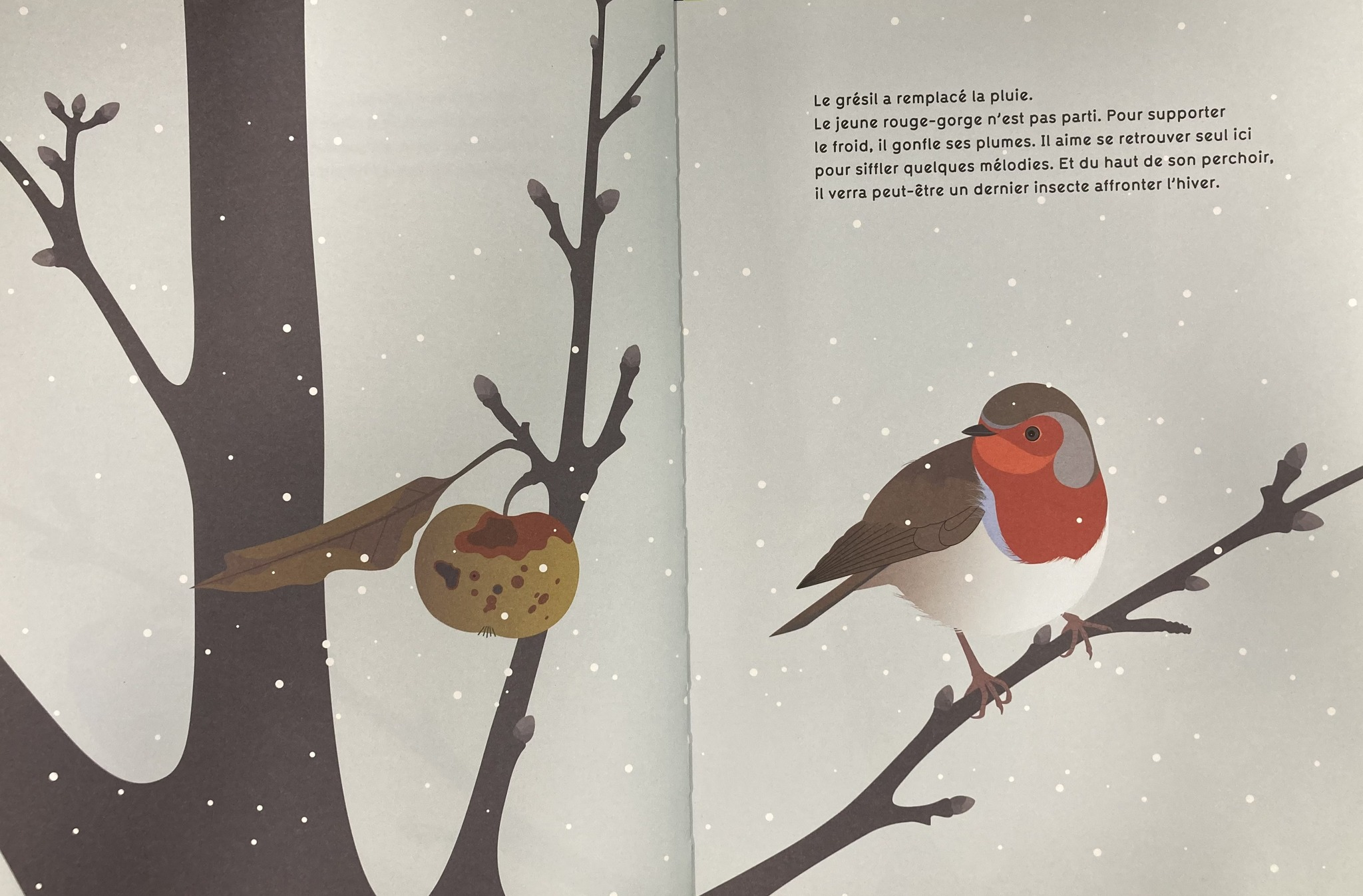 Ma petite mésange (Gerda Muller & Sophie Chérer)
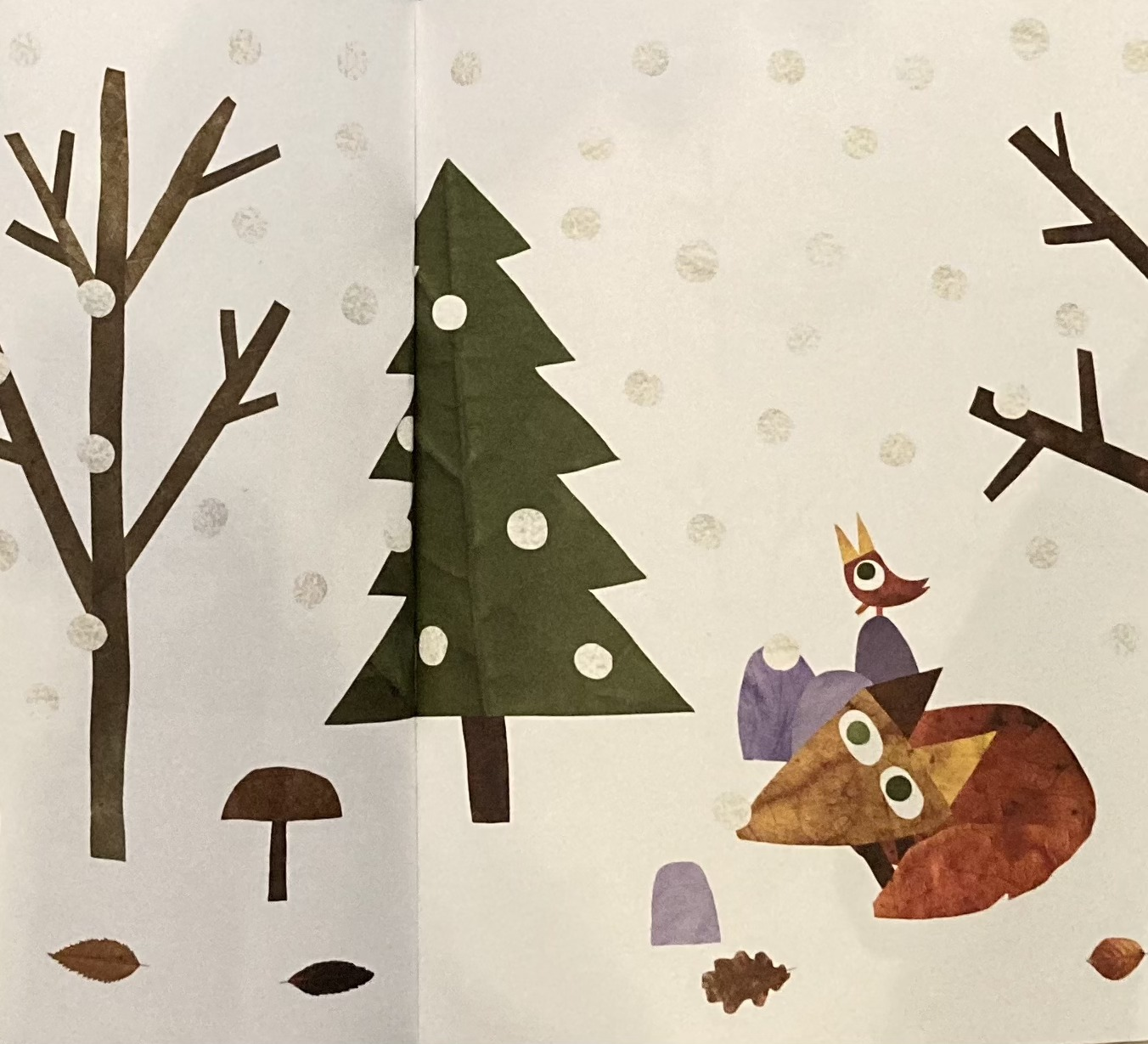 L’oiseau sur la branche de Anne Crausaz
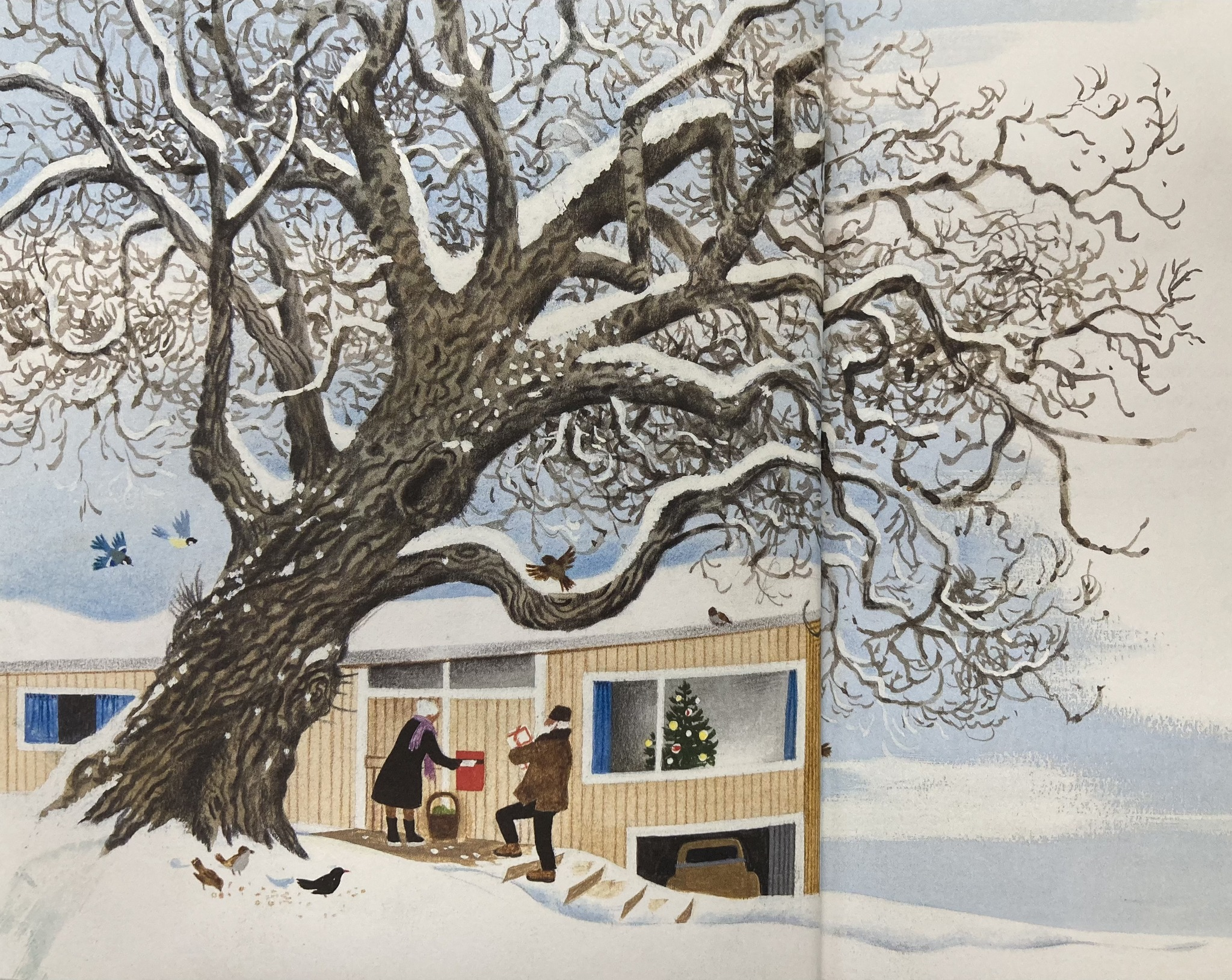 Ma petite mésange (Gerda Muller & Sophie Chérer)
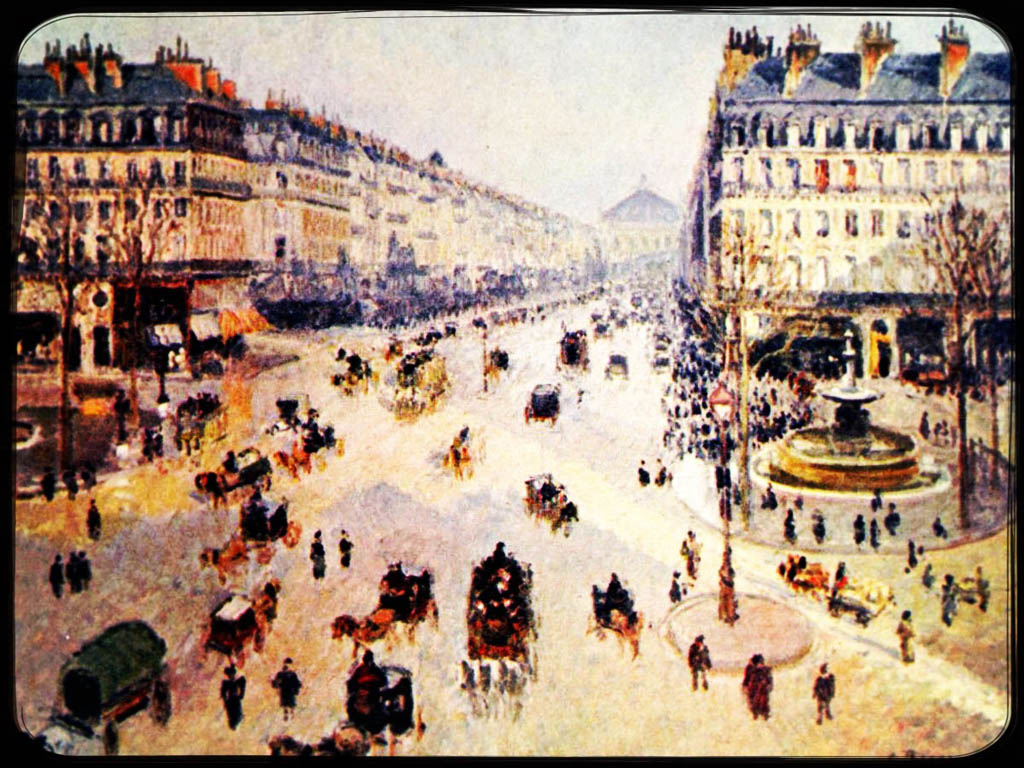 L’avenue de l’Opéra de Camille Pissarro, 1898
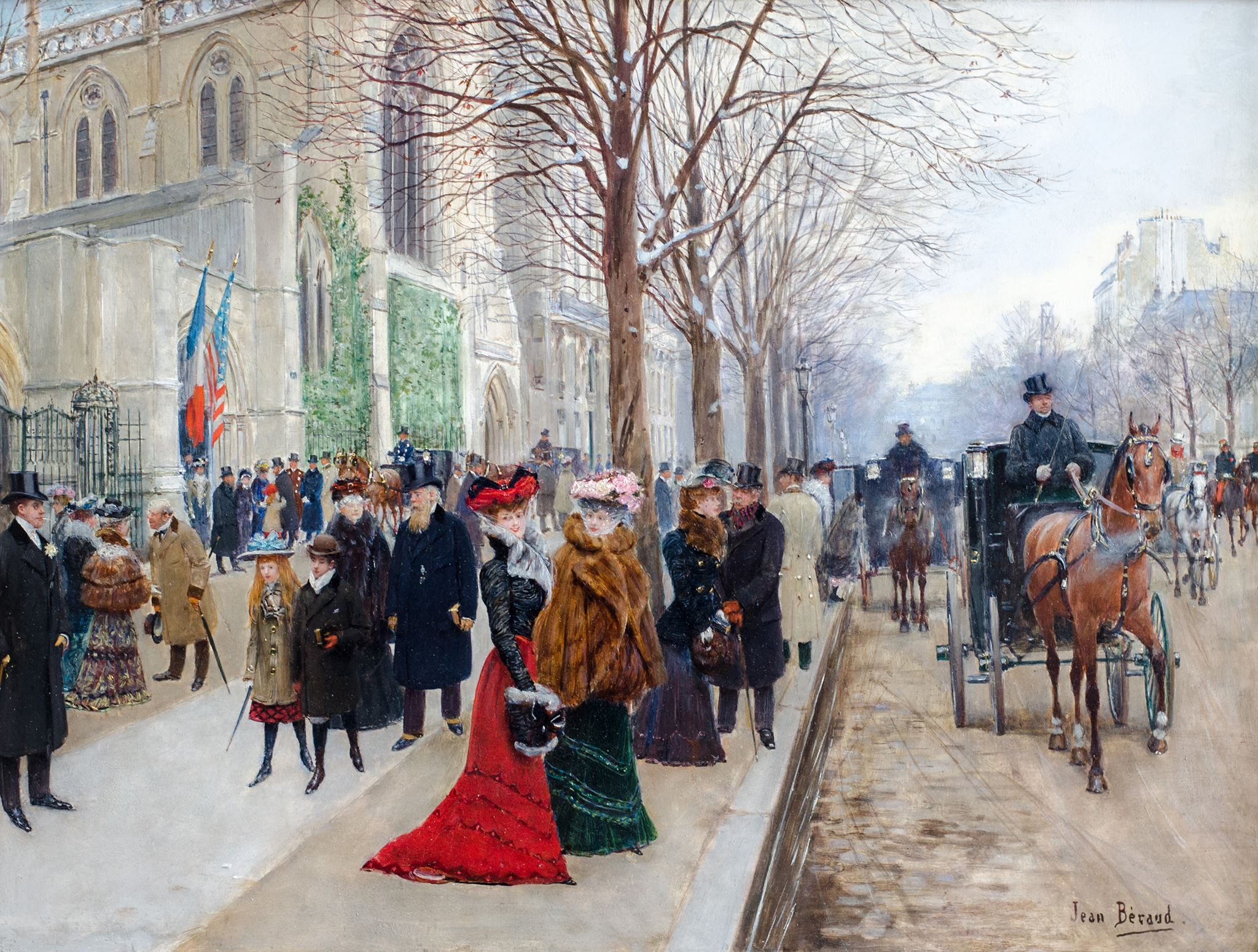 Après l'office à l'église de la Sainte Trinité, Noël 1890, Jean Béraud
Attention, il est important d’avoir des œuvres d’art sur lesquelles la neige n’est pas représentée.